SKUTKI PODZIAŁU WOJEWÓDZTWA  DLA MAZOWIECKIEJ WSPÓLNOTY
1
WSPARCIE UNIJNE JUŻ ZABEZPIECZONE
2
Podział województwa na jednostki NUTS
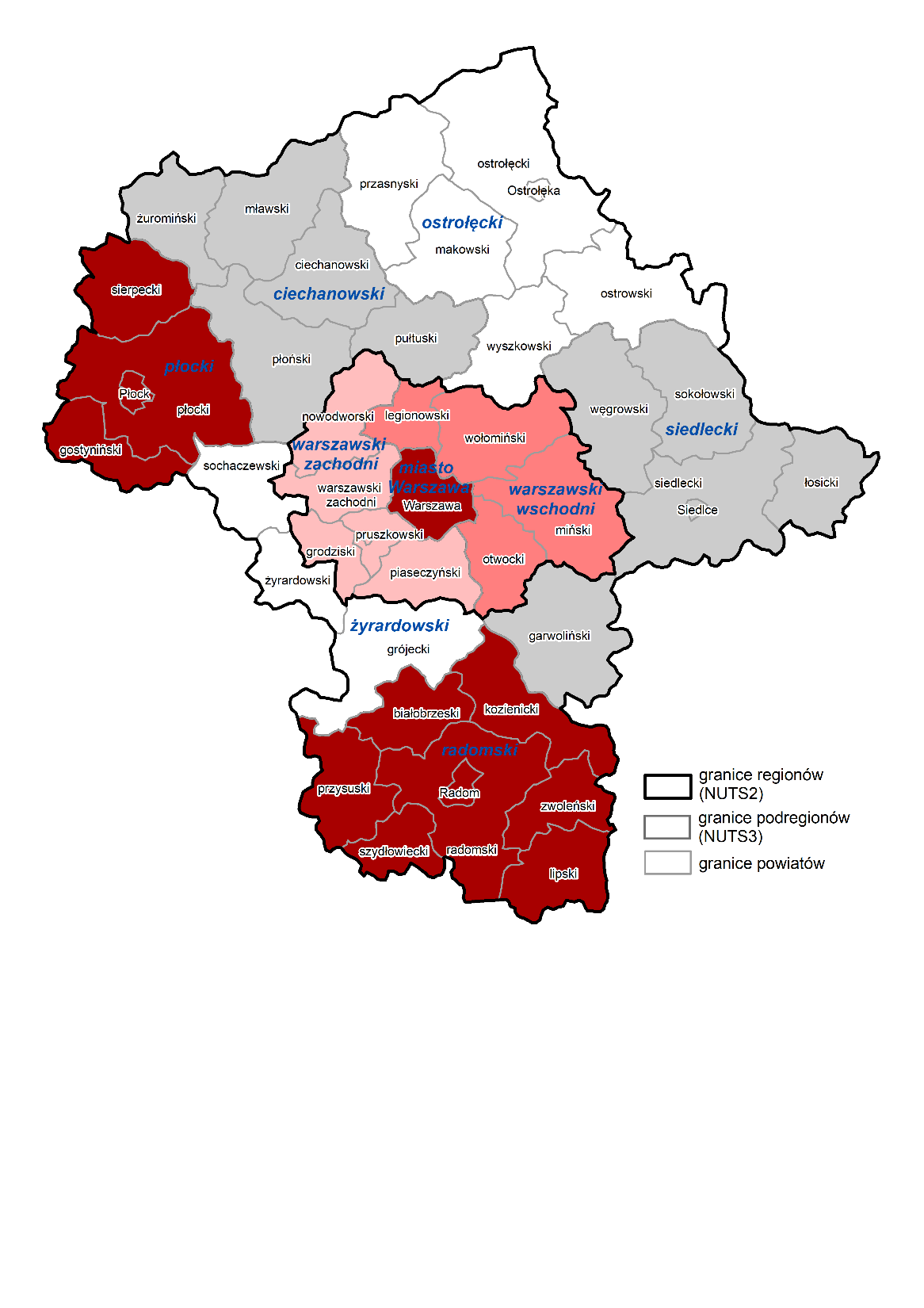 Od 1 stycznia 2018 r. województwo mazowieckie jest podzielone na dwie jednostki statystyczne NUTS 2:
region Warszawski stołeczny 
region Mazowiecki regionalny
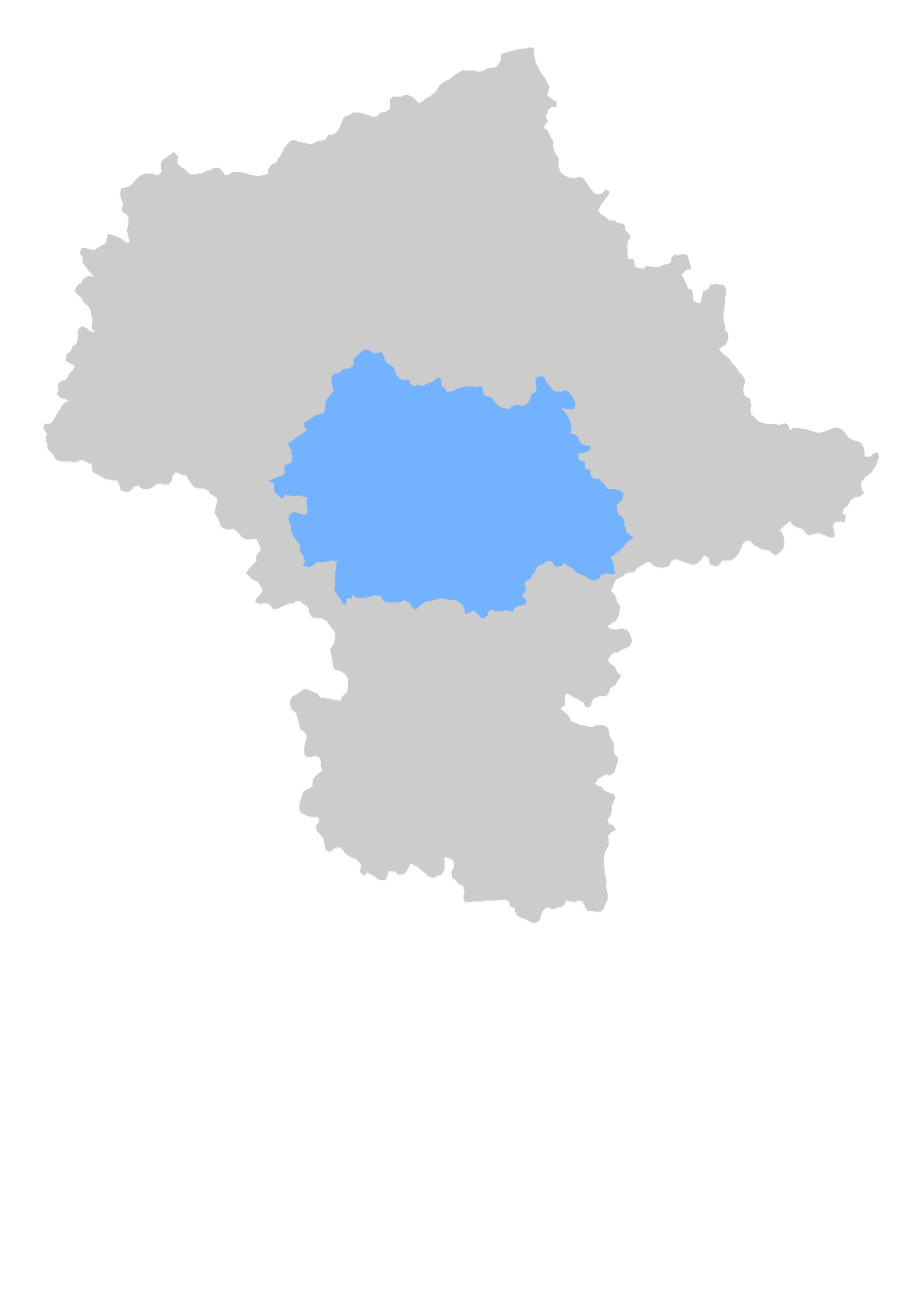 Mazowiecki regionalny 
60% UE
Warszawski
 stołeczny 
156%
makroregion
 województwo mazowieckie
114%
3
Warszawa 2019
Alokacja na kategorie regionów
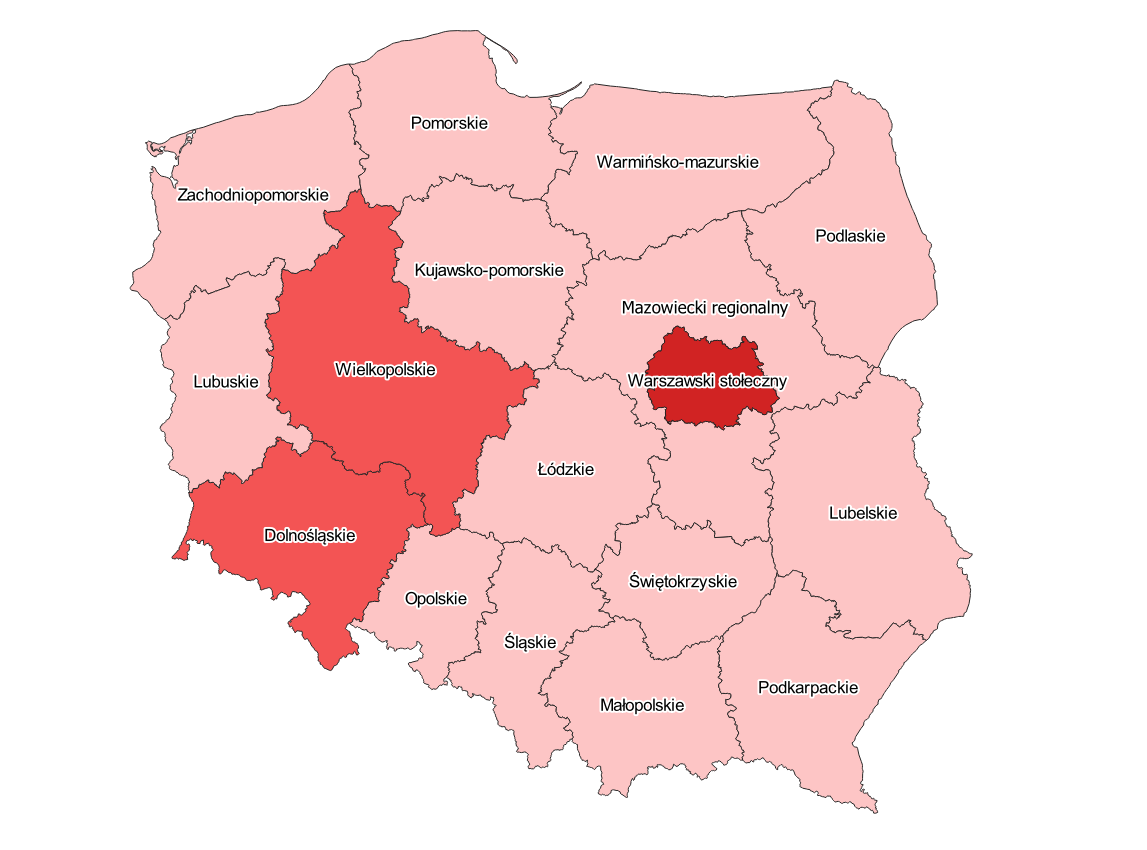 Poziomy dofinansowania:
Regiony słabiej rozwinięte oraz Fundusz Spójności (region mazowiecki regionalny) – 85%
Regiony lepiej rozwinięte (region warszawski stołeczny) – 50%
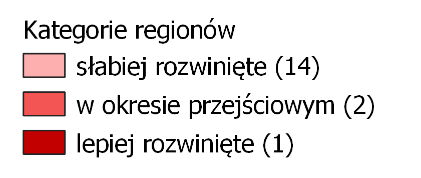 Źródło:  Ministerstwo Funduszy i Polityki Regionalnej
4
Warszawa 2019
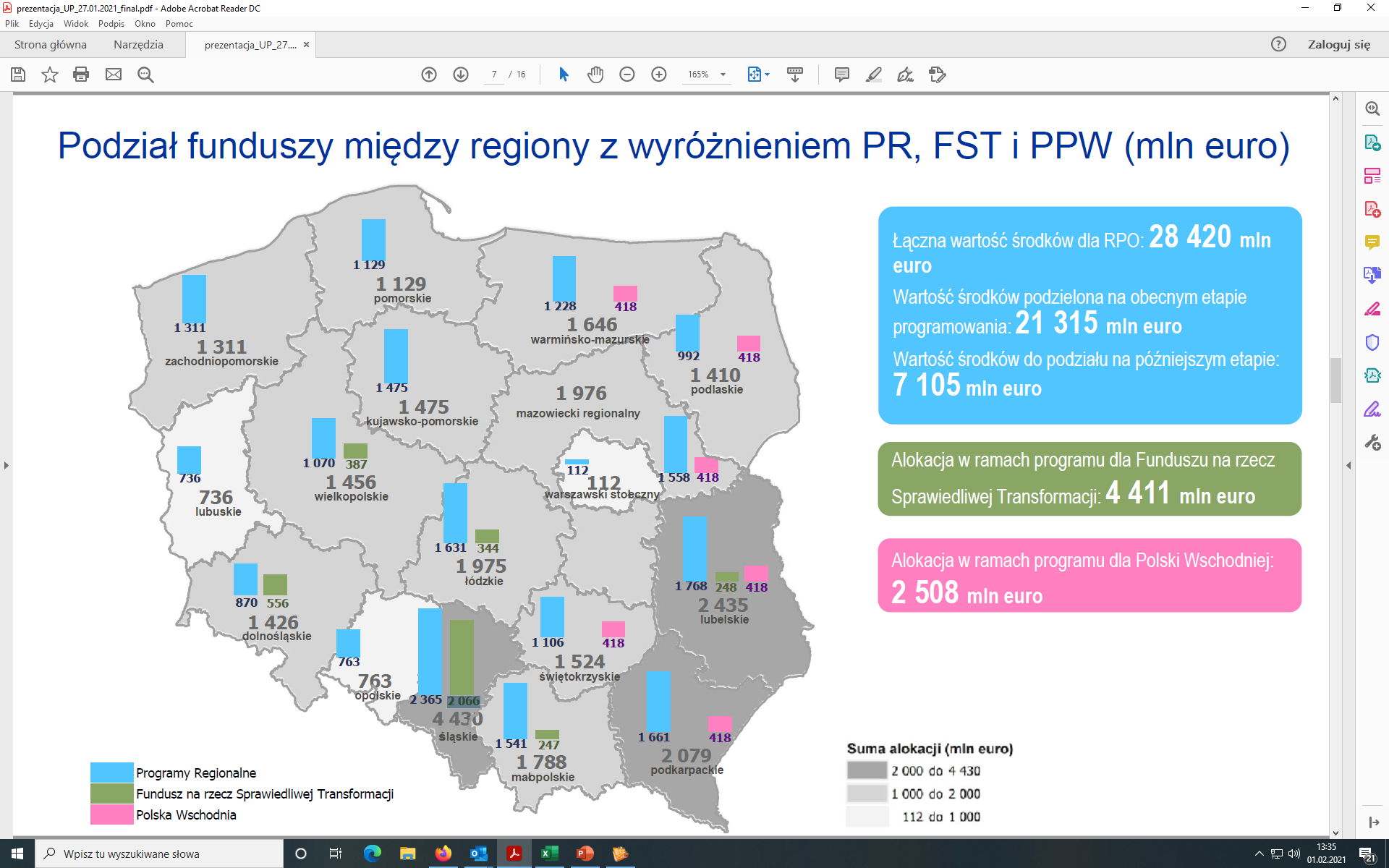 Źródło: MINISTERSTWO FUNDUSZY I POLITYKI REGIONALNEJ
5
Warszawa, luty 2021 r.
Alokacja dla Programu Regionalnego:
Fundusze Europejskie dla Mazowsza 2021-2027
Propozycja zawarta w Umowie Partnerstwa
6
Warszawa 2019
Alokacja dla Programu Regionalnego:
Fundusze Europejskie dla Mazowsza 2021-2027
NUTS 1 Makroregion województwo mazowieckie otrzymał 1 669 mln euro (79,9% alokacji RPO WM 2014-2020) na kontynuację programu regionalnego w lata 2021-2027, z czego:
NUTS 2 Mazowiecki regionalny – 1 557 500 000 euro,
NUTS 2 Warszawski stołeczny – 111 500 000 euro.
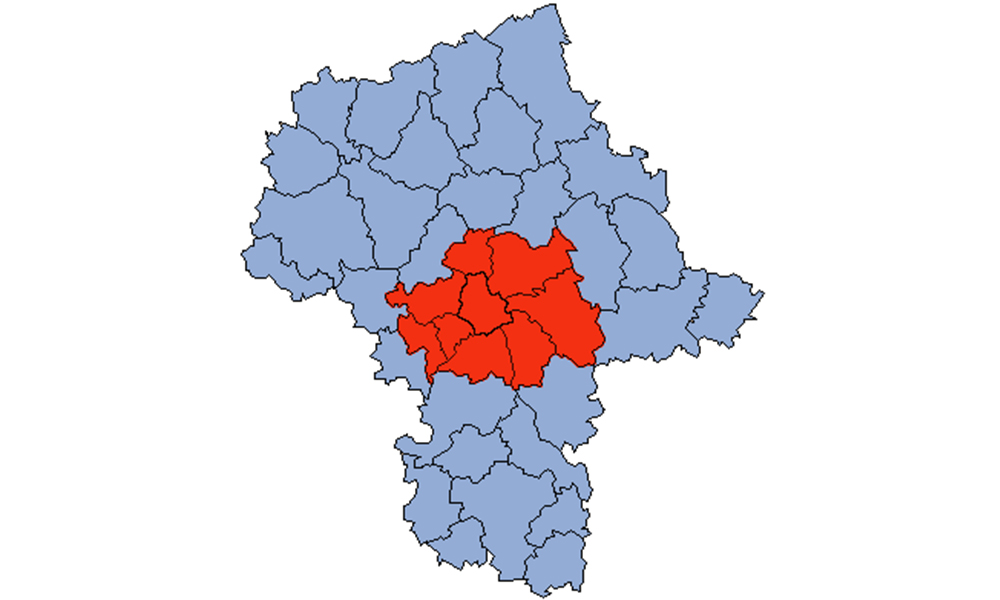 Źródło:  Ministerstwo Funduszy i Polityki Regionalnej
7
Warszawa 2019
Mazowsze regionalne liderem wzrostu
Główny Urząd Statystyczny, „Wstępne szacunki produktu krajowego brutto w przekroju regionów w 2019 roku” [dokument opublikowano 31 grudnia 2020 r.]: 

W 2019 roku we wszystkich regionach odnotowano wzrost produktu krajowego brutto w cenach bieżących w porównaniu z 2018 rokiem, przy czym największy w regionie mazowieckim regionalnym – o 9,7%


Źródło: https://stat.gov.pl/obszary-tematyczne/rachunki-narodowe/rachunki-regionalne/wstepne-szacunki-produktu-krajowego-brutto-w-przekroju-regionow-w-2019-roku,8,3.html
8
Warszawa 2019
WARSZAWA IMPULSEM ROZWOJOWYM MAZOWSZA
9
Podmioty gospodarcze na Mazowszu w 2019 r.
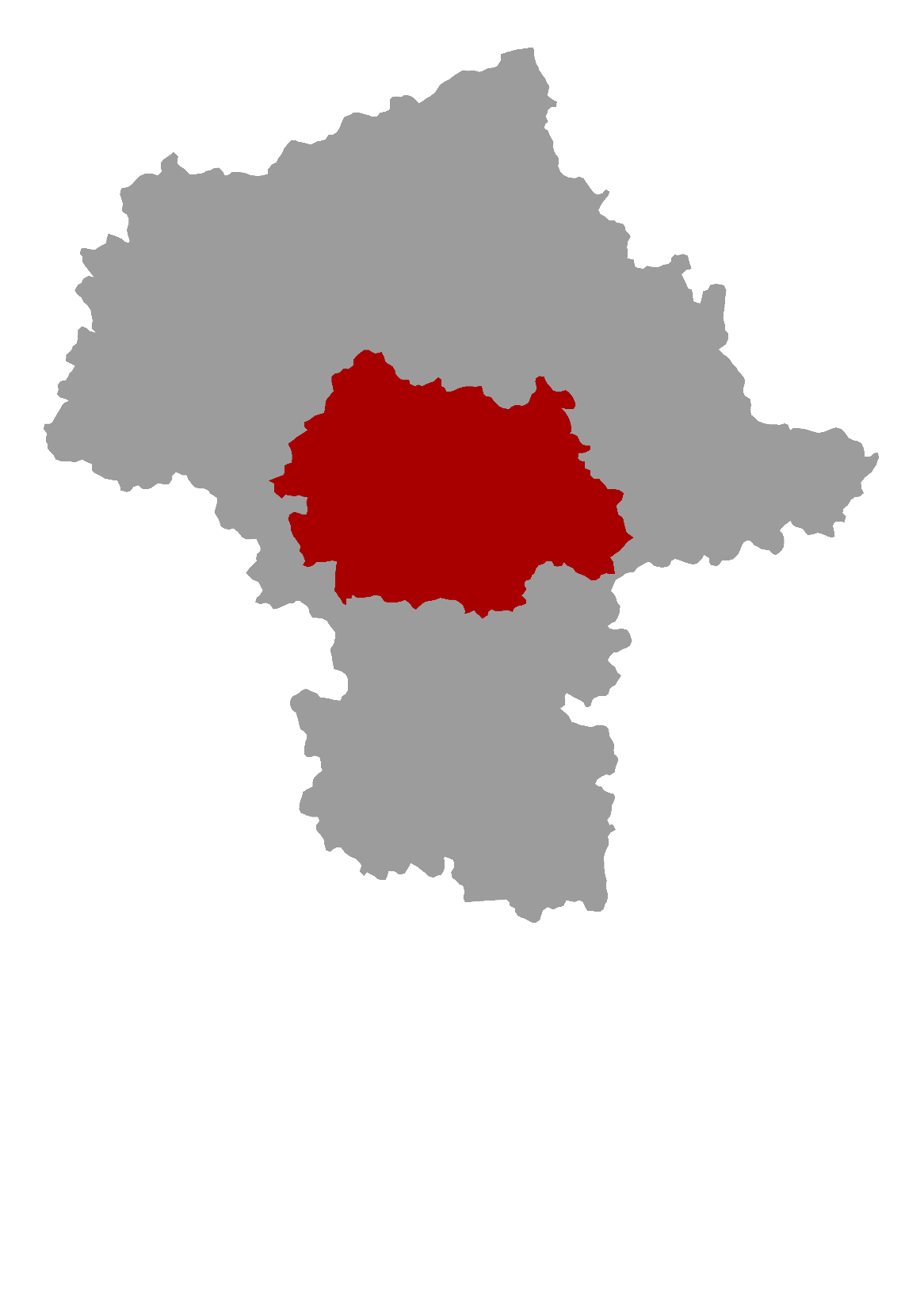 Region Warszawski 
Stołeczny
76 %
205 367
24%
649 090
76%
Region Mazowiecki
Regionalny
24%
Źródło:  BDL GUS
10
Warszawa 2019
Dochody z CIT w 2019 r.
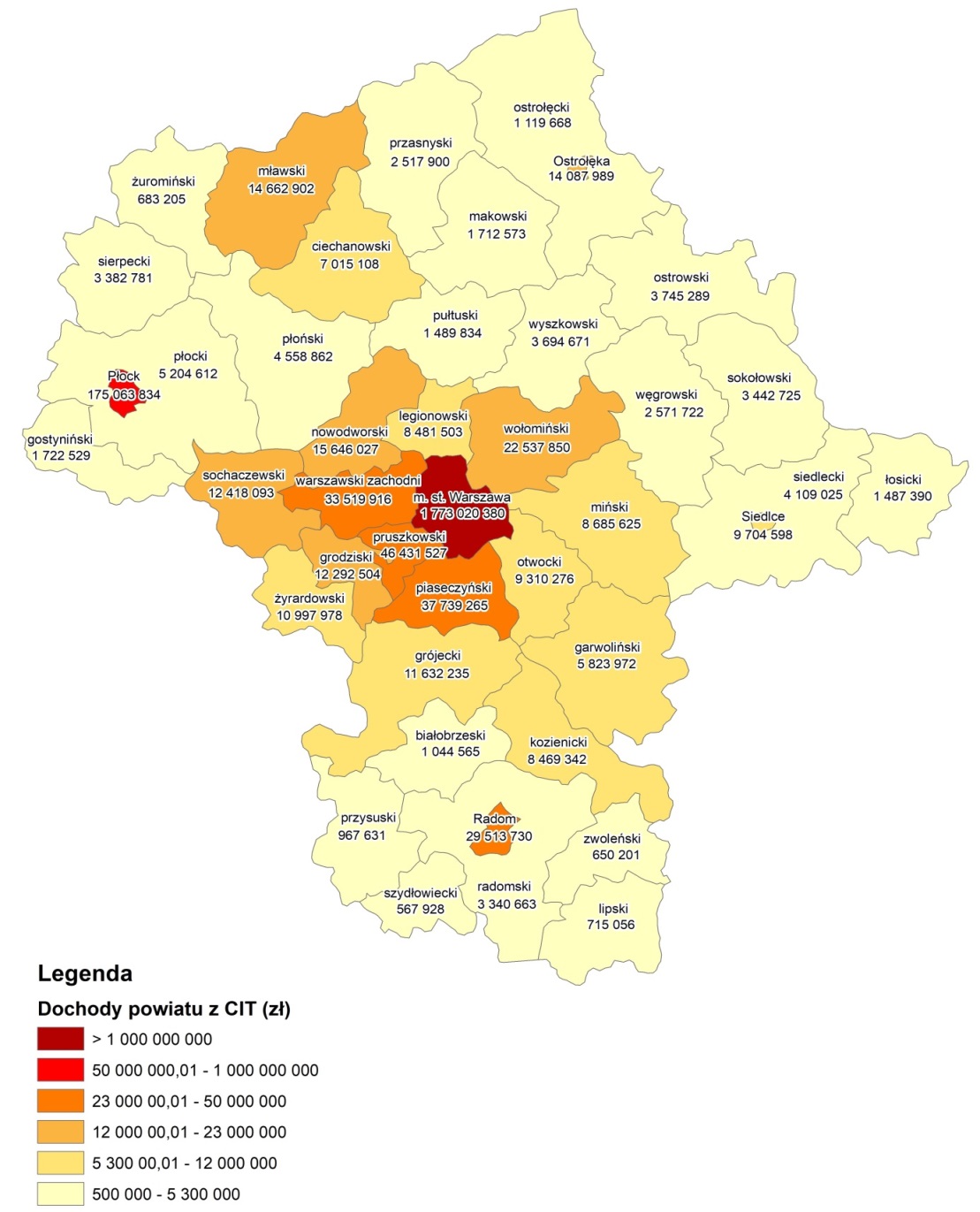 Warszawa i okoliczne powiaty 2 mld zł
Mazowsze regionalne 338 mln zł
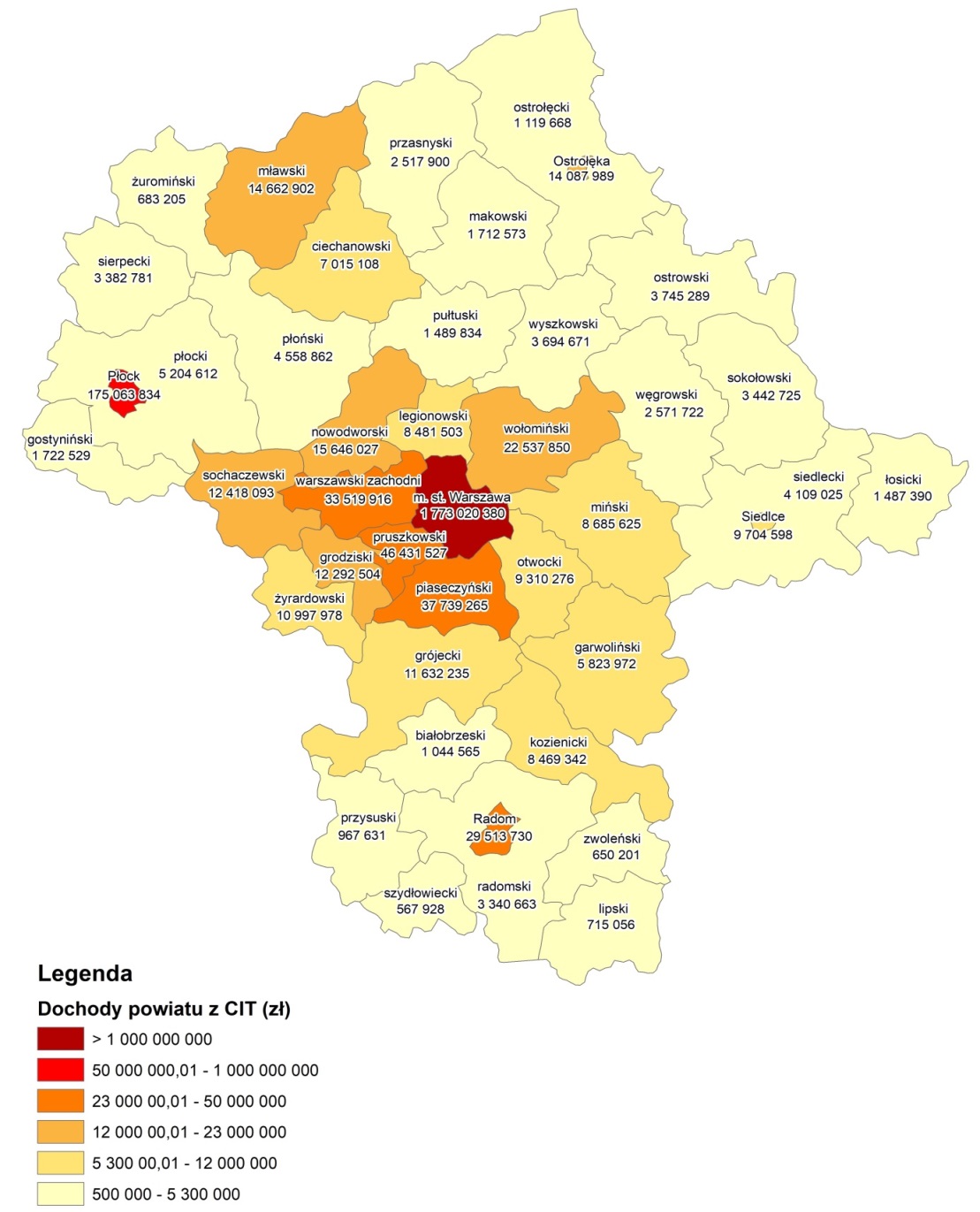 Źródło:  Departament Cyfryzacji, Geodezji i Kartografii na podstawie danych Departamentu Budżetu i Finansów Urzędu Marszałkowskiego Województwa Mazowieckiego w Warszawie
11
Warszawa 2019
MAZOWSZE POZBAWIONE WARSZAWY NIE BĘDZIE MOGŁO BYĆ SOLIDARNEZ SAMORZĄDAMI
12
Wydatki z budżetu województwa w 2019 r.
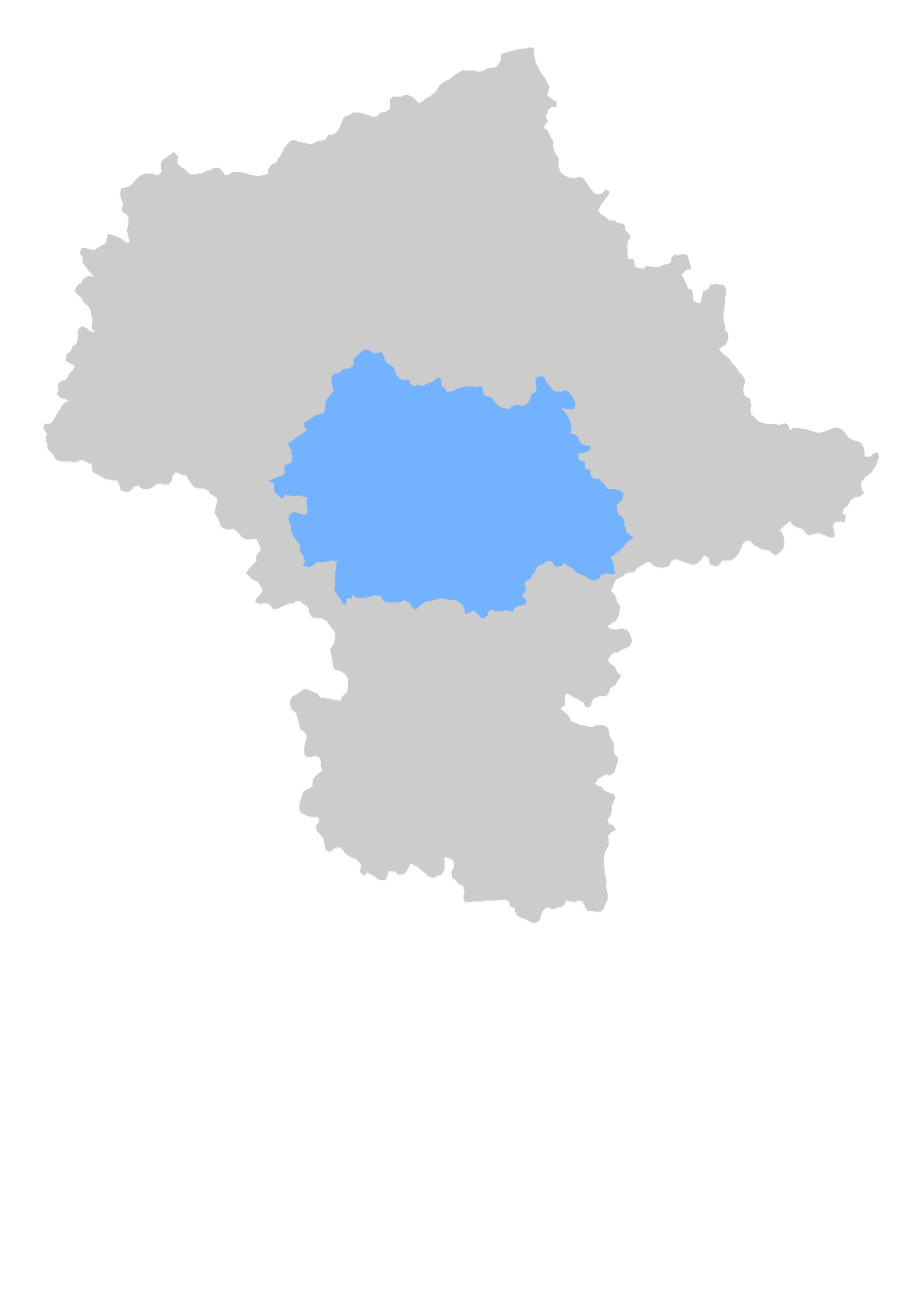 Region Mazowiecki
regionalny
1,65 mld zł
61%
Region Warszawski
stołeczny
1 mld zł
39%
13
Warszawa 2019
Programy wsparcia w 2019 r.
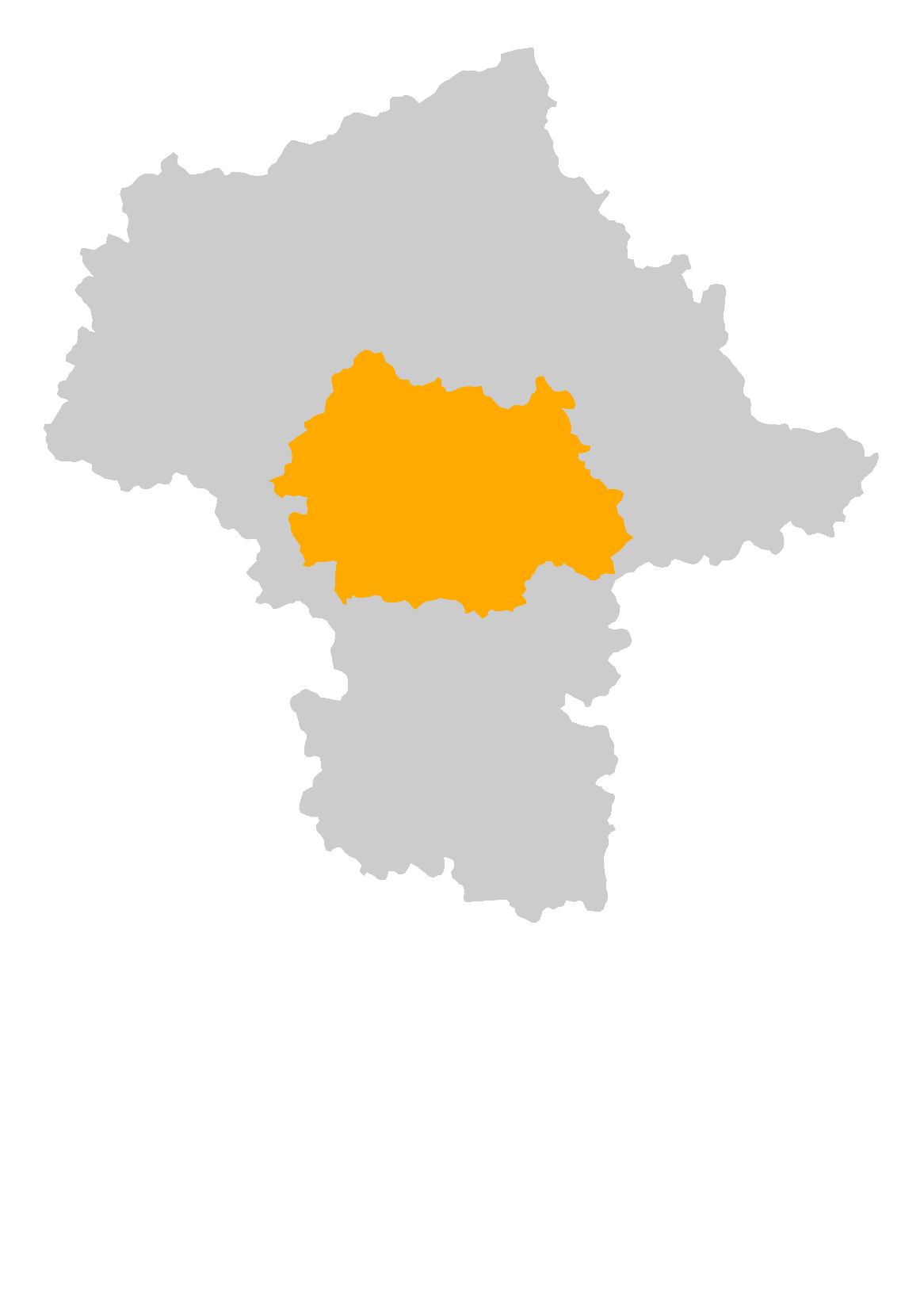 Region Mazowiecki
regionalny
96 mln zł
75%
Region Warszawski
stołeczny
31 mln zł
25%
14
Warszawa 2019
Udział w podatkach a wydatki na inwestycje w podziale na podregiony w 2019 r.
DOCHODY PODATKOWE
WYDATKI MAJĄTKOWE
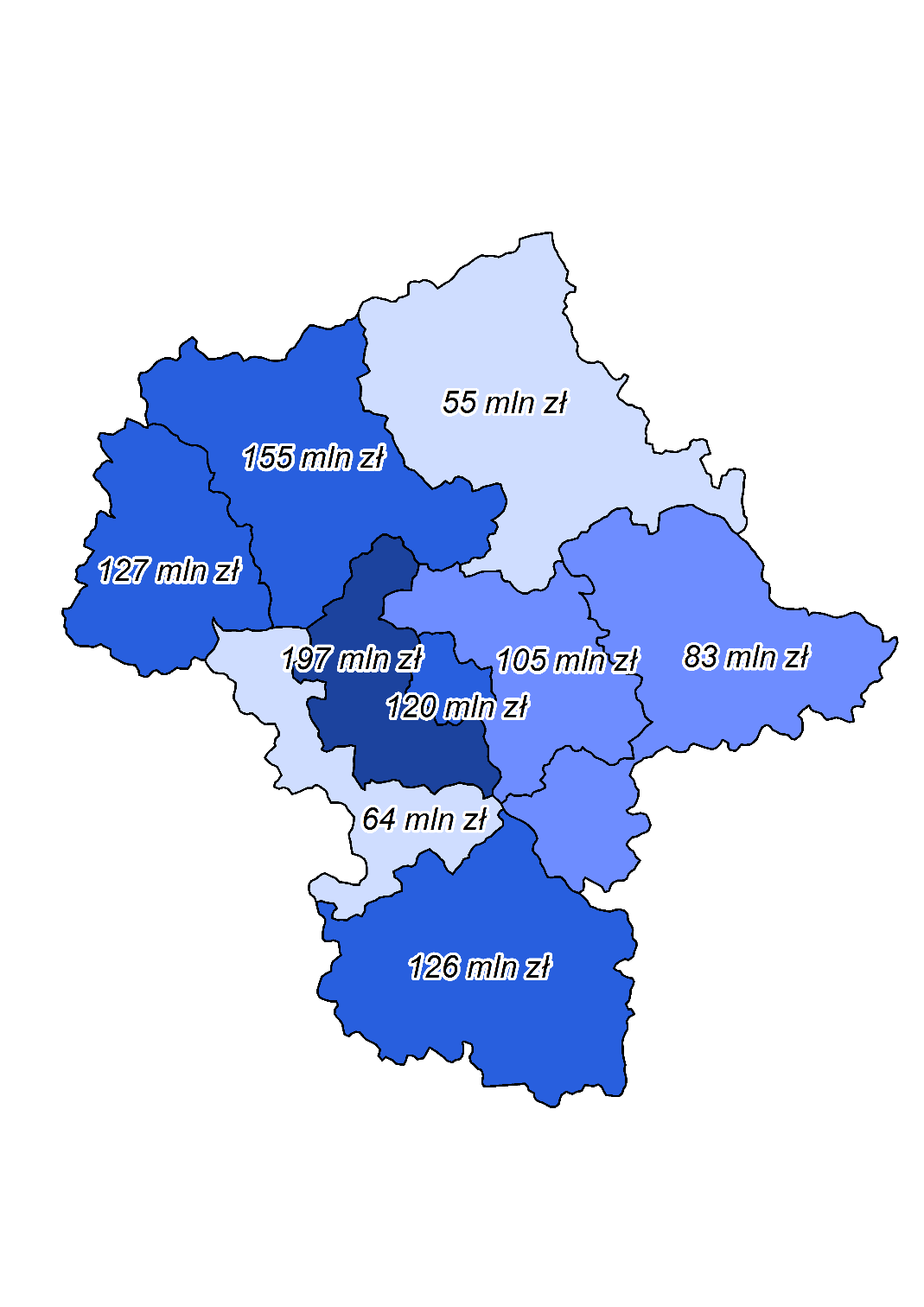 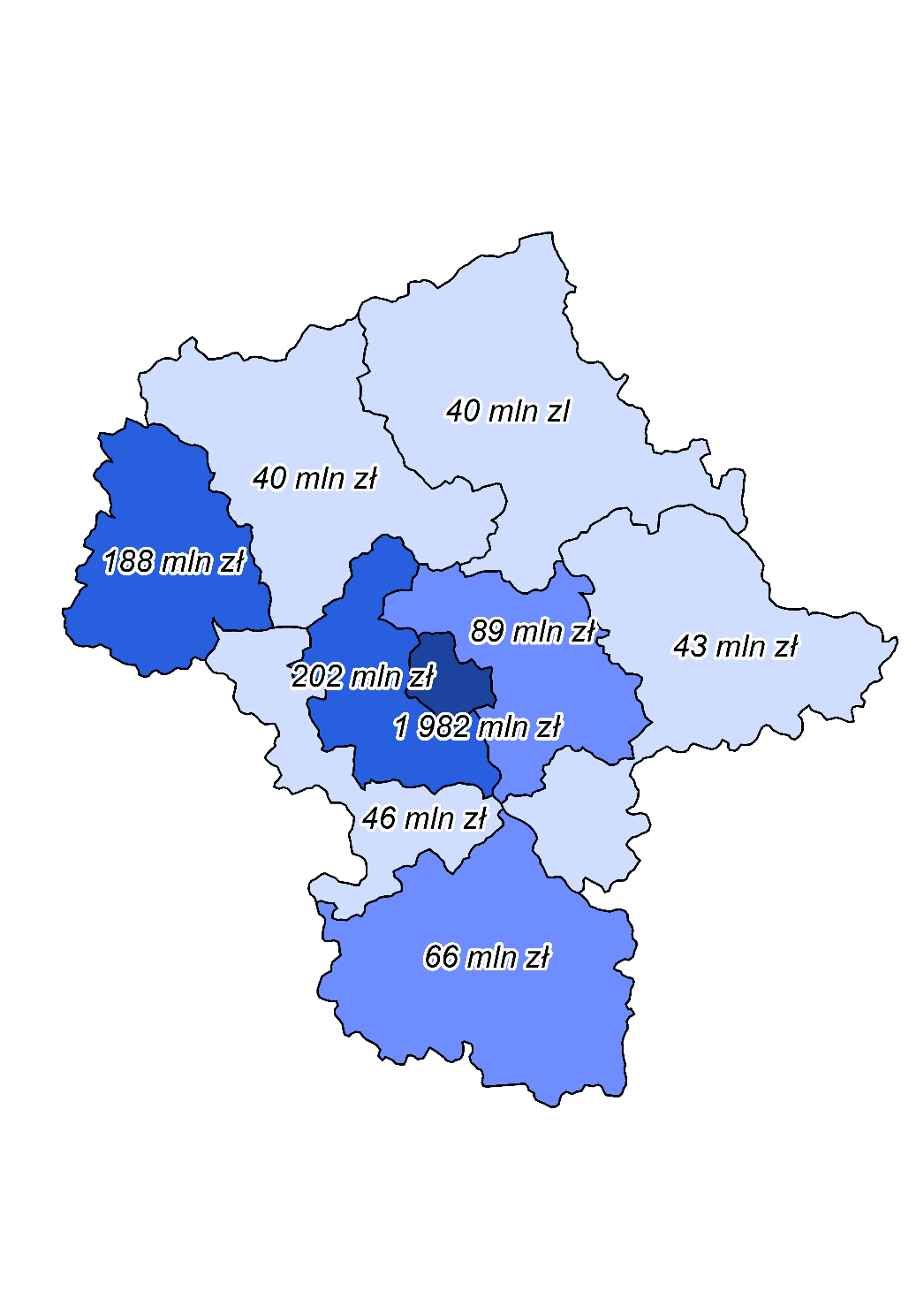 15
Warszawa 2019
DOCHODY SPADNĄ – ZADANIA POZOSTANĄ
16
Mazowsze regionalne to…
86 proc. powierzchni
76 proc. dróg wojewódzkich
12 z 26 podmiotów leczniczych
16 z 30 instytucji kultury
ok. 790 km tras KM
I tylko 13% CIT
17
PODZIAŁ GROZI UTRATĄ ŚRODKÓW UNIJNYCH
18
Podział to:
Nowe analizy
Nowe strategie
Nowe dokumenty planistyczne
Nowe instytucje wdrażające środki UE
Nawet kilka lat opóźnień w wydatkowaniu środków z UE
19